A Framework for Assessing and Reporting Tax Expenditures In Africa: Insights from the Economic Governance Report IIRegional Workshop on Integrated National Financing Frameworks 2024Public Finance for Sustainable Development in AfricabyFarzana SharminEconomic Affairs Officer Macroeconomics and Governance DivisionUNECA
Addis Ababa, Ethiopia 12 June 2024
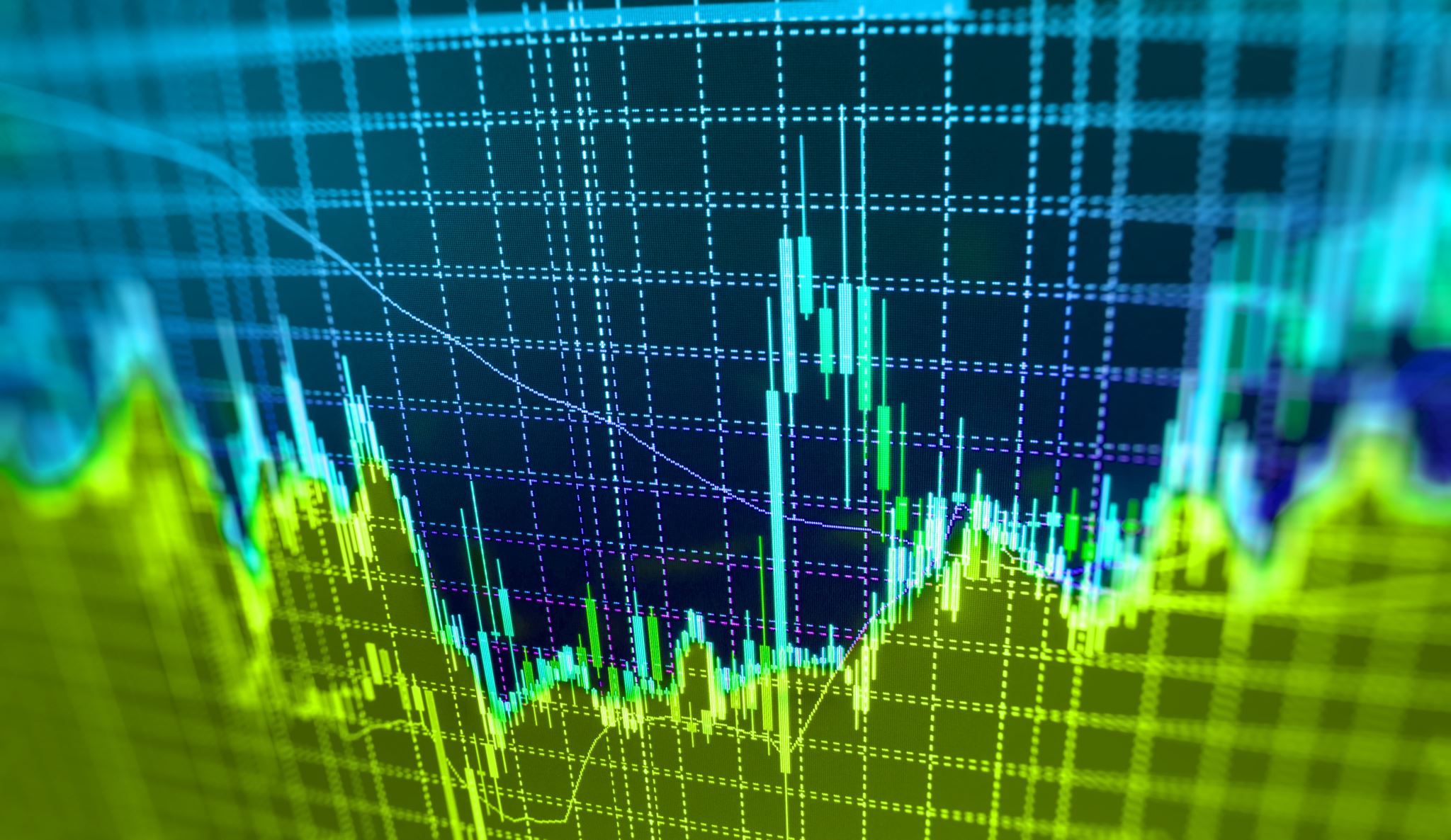 In the current context of narrowed fiscal space, African governments face: 
Immense pressure to ensure economic growth while raising sufficient revenue to finance country priorities. 
Tension between the need to grow domestic revenues while trying to attract investment (especially FDI) 
Tax incentives cost governments money in terms of lost revenues- referred to as tax expenditures.

The main objectives of EGR II:

Equipping tax officials and practitioners with tools to define, cost and report on tax expenditures and implement potential reforms for enhanced DRM.
Assessing the governance of tax expenditure in Africa and provide guidance for effective governance framework for tax expenditures.
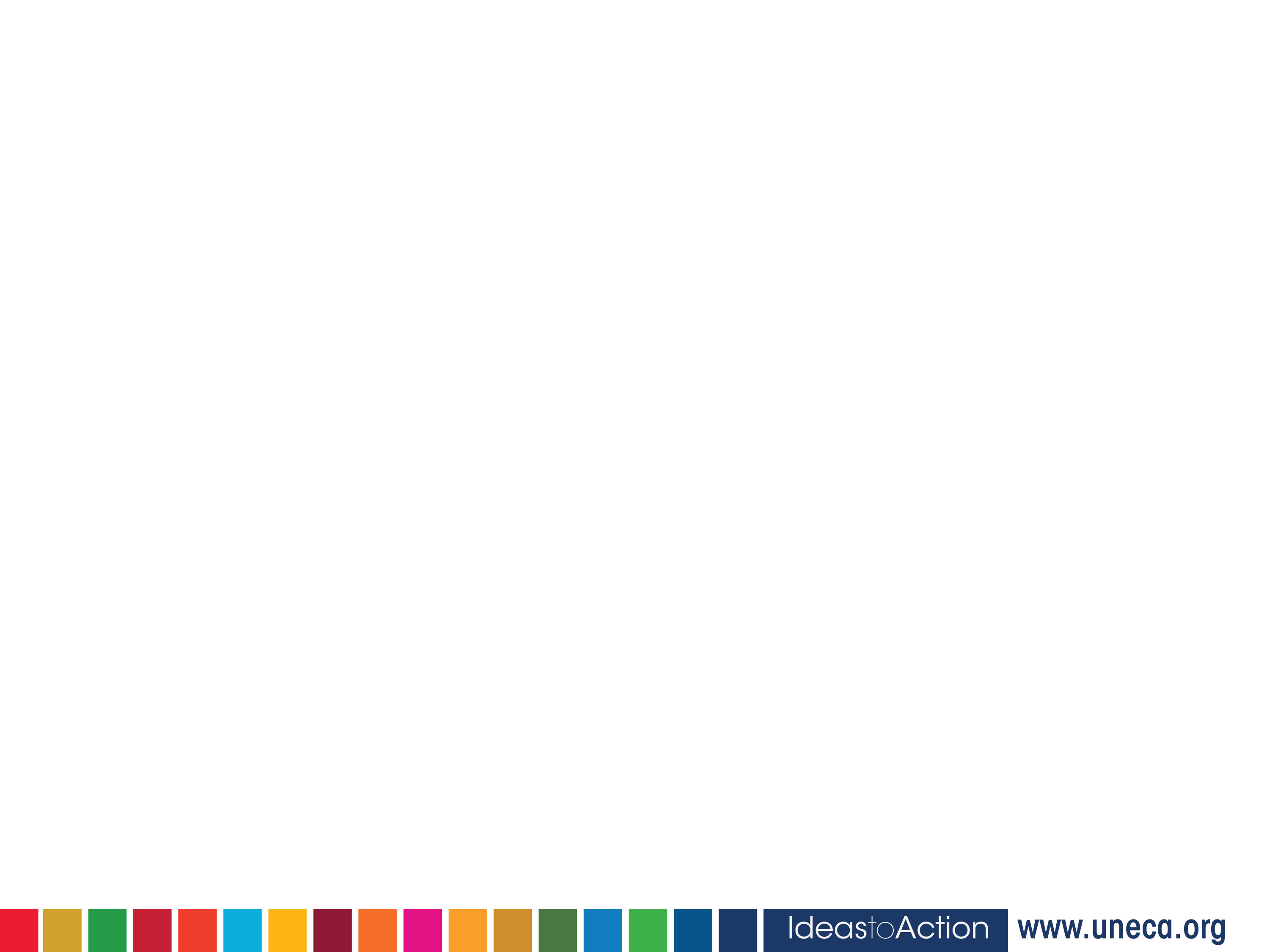 [Speaker Notes: .]
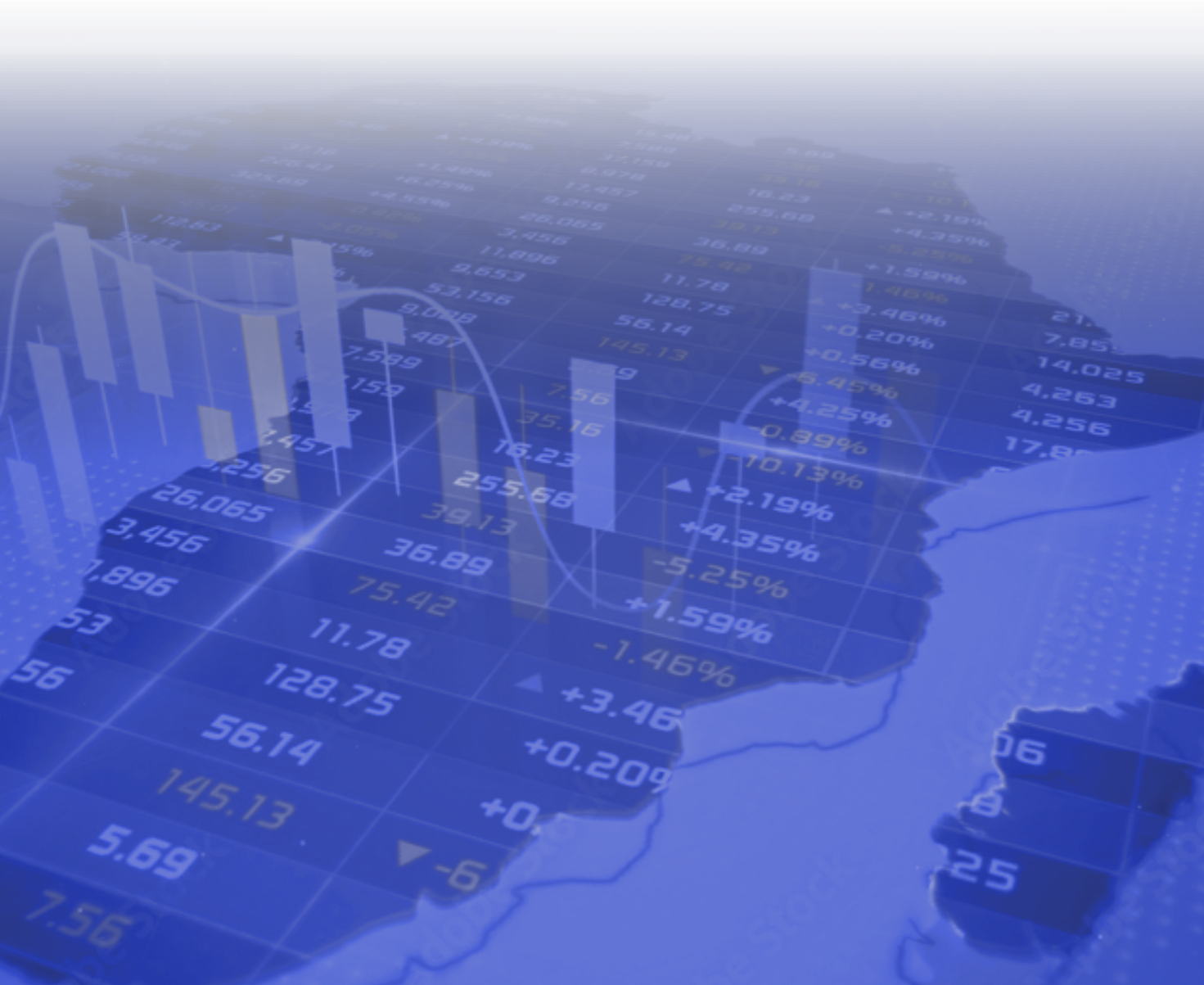 Approach

Technical preparation of the methodology for measurement of tax expenditures

Definition of benchmark systems for VAT and CIT; 
Recruitment of national consultants 
Regular oversight of the ECA-ATAF technical team 
 Define benchmarks (reference tax system)
 Catalogue tax expenditure provisions/ data collection in 10 countries
Estimation of TE using the revenue-forgone approach; and 
Producing country reports.
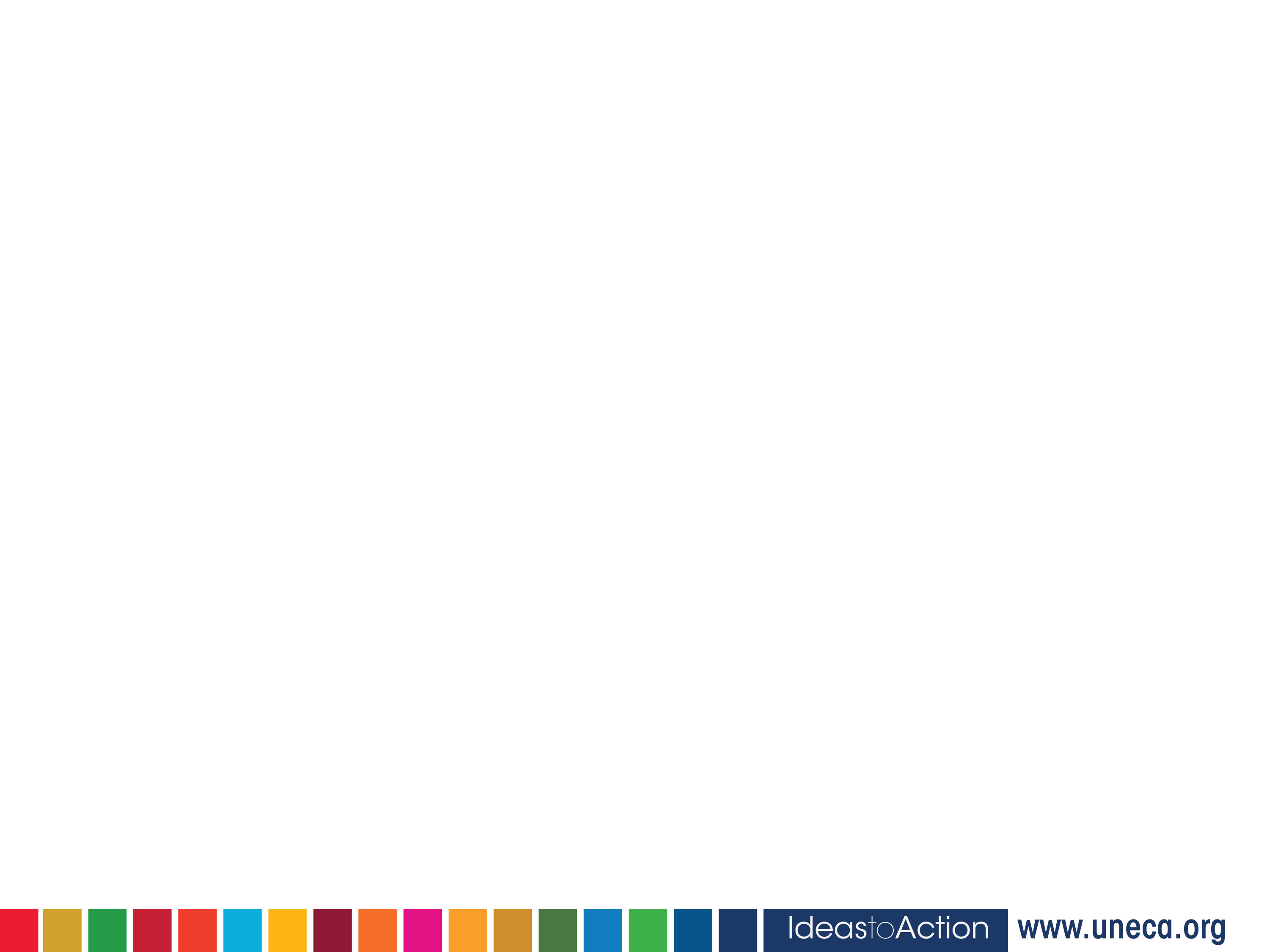 Key highlights of the methodology for estimating TEs
The approach used consisted of technical preparation of the methodology for estimating tax expenditures (TEs). 

The same methodology applied in 10 countries to ensure result comparability.

National consultants were recruited and trained on a continued basis on the ATAF-ECA’s proposed methodology

Key steps of the methodology included definition of benchmark taxes, catalogue of tax expenditures from different tax laws and instruments, and estimation of TEs by the “foregone revenue-approach”.

The scope of the study is CIT and VAT

All estimates were done for one Fiscal Year using one standardized template. 
EGRII focuses was on estimating the direct cost of tax expenditures in 10 countries.
[Speaker Notes: A standard approach to determine a benchmark is proposed and used in 10 case study countries for comparability and consistency
This study was done in a partnership between ECA, ATAF and the ten countries that undertook detailed analyses of their tax expenditures
National consultants were recruited and trained on the methodology to ensure commonality and consistency in the use of the agreed approach to defining the benchmark. 
Further, through weekly meetings, technical support and clarifications on different aspects of the methodology were provided to national consultants by the ECA-ATAF joint technical team, comprised of staff from both institutions and consultants.  

The year chosen differed across countries depending on CIT and VAT data availability.

Costs of tax incentives include a range of different costs, such as direct cost, government administrative costs, and various indirect costs]
Available methods of TEs estimation
Three main ways of estimating direct cost of tax incentives 

The revenue foregone method is a calculation of the static revenue loss incurred by introducing a tax incentive, cetaris paribus. 

The difference between the revenue raised by the benchmark and the case with the tax incentive

Does not consider interactions with other tax incentives or behavioral effects

The revenue gain method is the amount of tax revenue increased by eliminating a tax incentive considering the taxpayers’ behavior change and interactive effects of a shift in tax incentives

The outlay equivalence approach estimates how much direct expenditure would be needed to provide a benefit equivalent to the tax expenditure.
[Speaker Notes: Costs of tax incentives include a range of different costs, such as direct cost (tax revenue foregone), government administrative costs, and various indirect costs like market distortions from weakened domestic competition and increased risks of rent-seeking. 
three main ways of estimating direct cost of tax incentives 
One approach is the revenue foregone method which is a calculation of the static revenue loss incurred by introducing a tax incentive, assuming everything else remains unchanged. 
This is an ex-post calculation of the difference between the revenue raised by the benchmark and the case in which the tax incentive is introduced into the tax system
This method does not consider interactions with other tax incentives or behavioral effects on taxpayers
Contrary to the foregone revenue approach, the revenue gain method is defined as the amount by which tax revenue increases by eliminating a tax incentive, considering the change in taxpayer behavior and the effects on revenues from other taxes because of a shift in tax incentives
Third, the outlay equivalence approach estimates how much direct expenditure would be needed to provide a benefit equivalent to the tax expenditure.]
Different approaches to measuring TEs can result in significantly different estimates of their value
The complex data requirements and measurement assumptions attached to different approaches may make it difficult to compare respective outcomes

the revenue-gain approach depends on expected changes in taxpayer behavior and interactions with other taxes

Therefore, accurate estimation of tax expenditures would require estimates of the secondary or behavioral effects associated with a removal of a tax incentive. 

A number of stringent assumptions also needed for the outlay equivalence approach which make the estimates under this method highly sensitive to the behavioral parameters (such as elasticities) used in the calculations.
Rationale of using revenue foregone approach
[Speaker Notes: It is a static and straight forward method that is  less subjective to various assumptions:  It calculates the static revenue loss compared to a standard benchmark and does not consider behavior effects on taxpayers or interactions with other taxes. 

It is an ex-post and less ambiguous calculation of tax expenditures and offers  a relatively straightforward comparative analysis of tax collected and tax that would have been collected in the absence of tax incentives. 

Finally, by being primarily based on actual tax returns, information required for the application of the foregone approach is relatively less complex and accessible through tax administration database.]
The three steps of revenue foregone methodological approach
What is a benchmark
Comparing existing tax law with a reference point or the benchmark tax. A separate benchmark must be defined for each tax to be examined.
[Speaker Notes: Define benchmark taxes. Since this study examines two taxes, the Corporate Income Tax (CIT) and the Value-Added Tax (VAT), two benchmarks are required. Each benchmark is the reference tax to which each country’s existing tax designs will be compared. 
Catalogue tax expenditures. List the provisions of each tax in the country studied that constituted tax expenditures. An individual tax provision is considered a tax expenditure if it both deviates from the benchmark tax and reduces government revenue. In some instances, deviations from the benchmark may increase government revenue, resulting into a revenue gain or a negative tax expenditure. These negative tax expenditures are not considered in this study. 
Estimate the cost of tax expenditures. Estimate the revenue consequences of each tax expenditure that was catalogued in the previous step.
Exemptions and waivers that involve income or transactions being excluded from the tax base through various headings such as exemptions, tax holidays, or exclusions.
Allowances and deductions that can be subtracted from the tax base before applying the tax rate. 
Credits and offsets which can be deducted from the tax liability, in contrast to deductions, which reduce the tax base.
Rate relief and concessional tax rates which are lower than the standard rate generally applied and only allowed for certain categories of taxpayers or activities.
Tax deferrals that postpone tax payments without appropriate interest charges.]
Key finding reflect significant governance gap
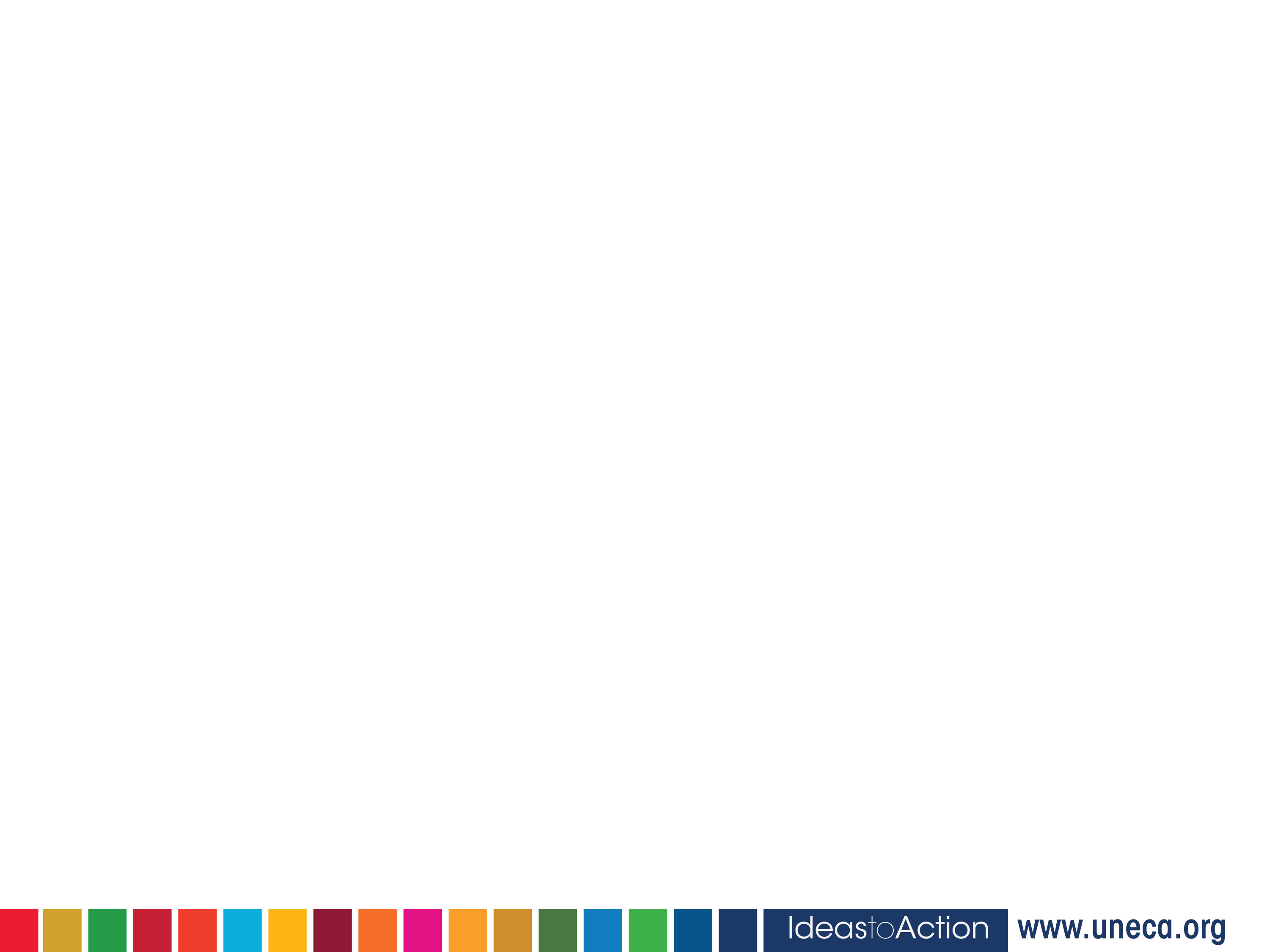 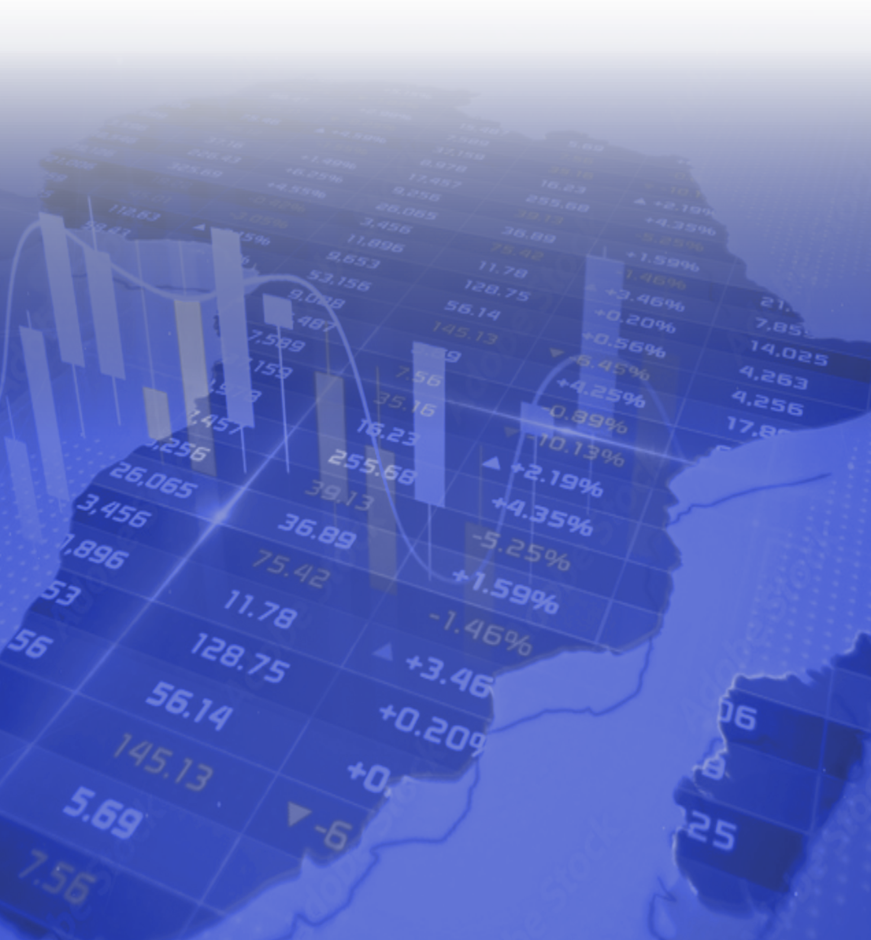 Varying magnitudes of TEs
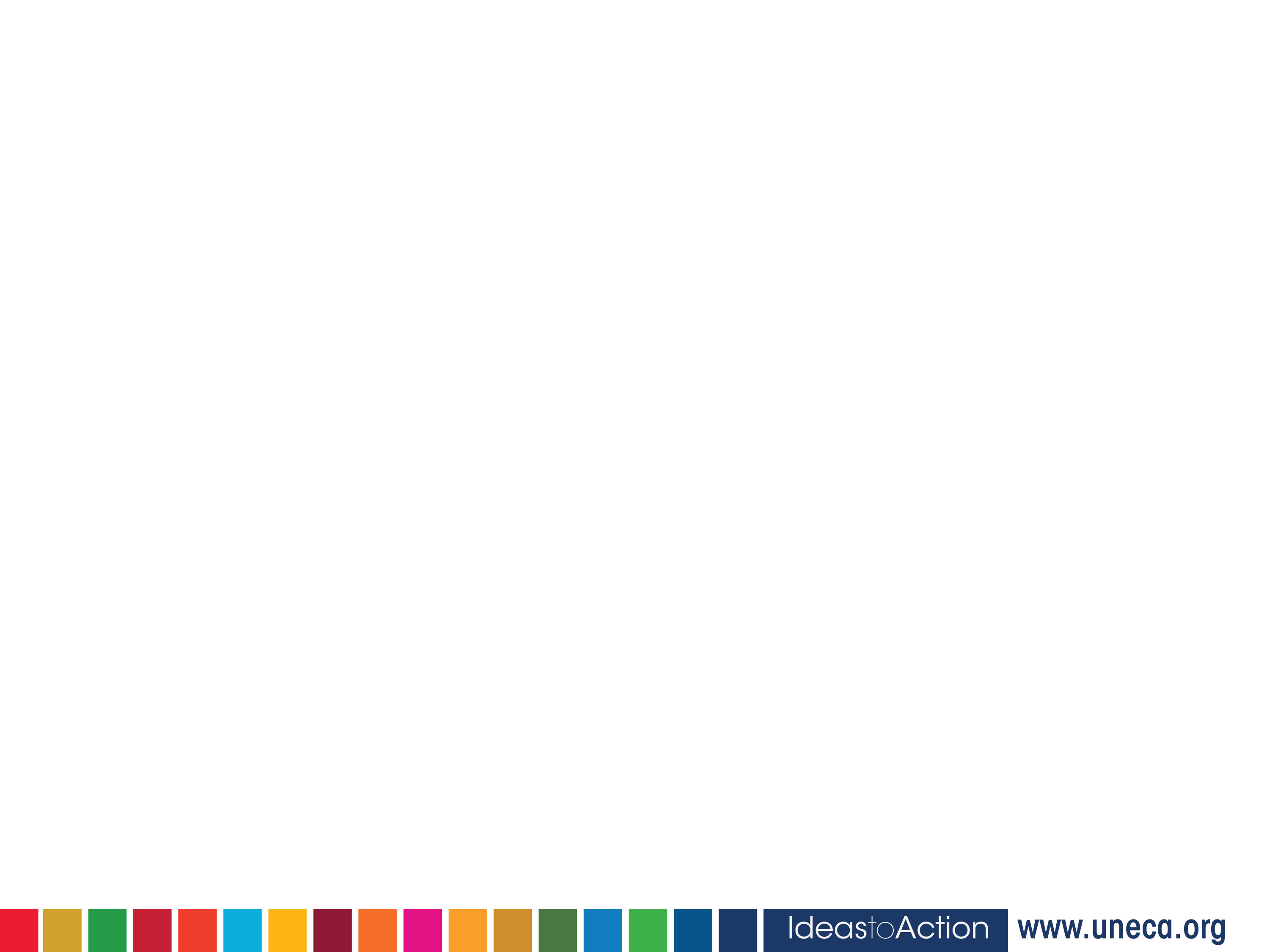 [Speaker Notes: In proportion of total revenues, TEs varies from 4 to 76 percent of GDP, mostly depending on data availability or number of  tax expenditures for which cost could be estimated.]
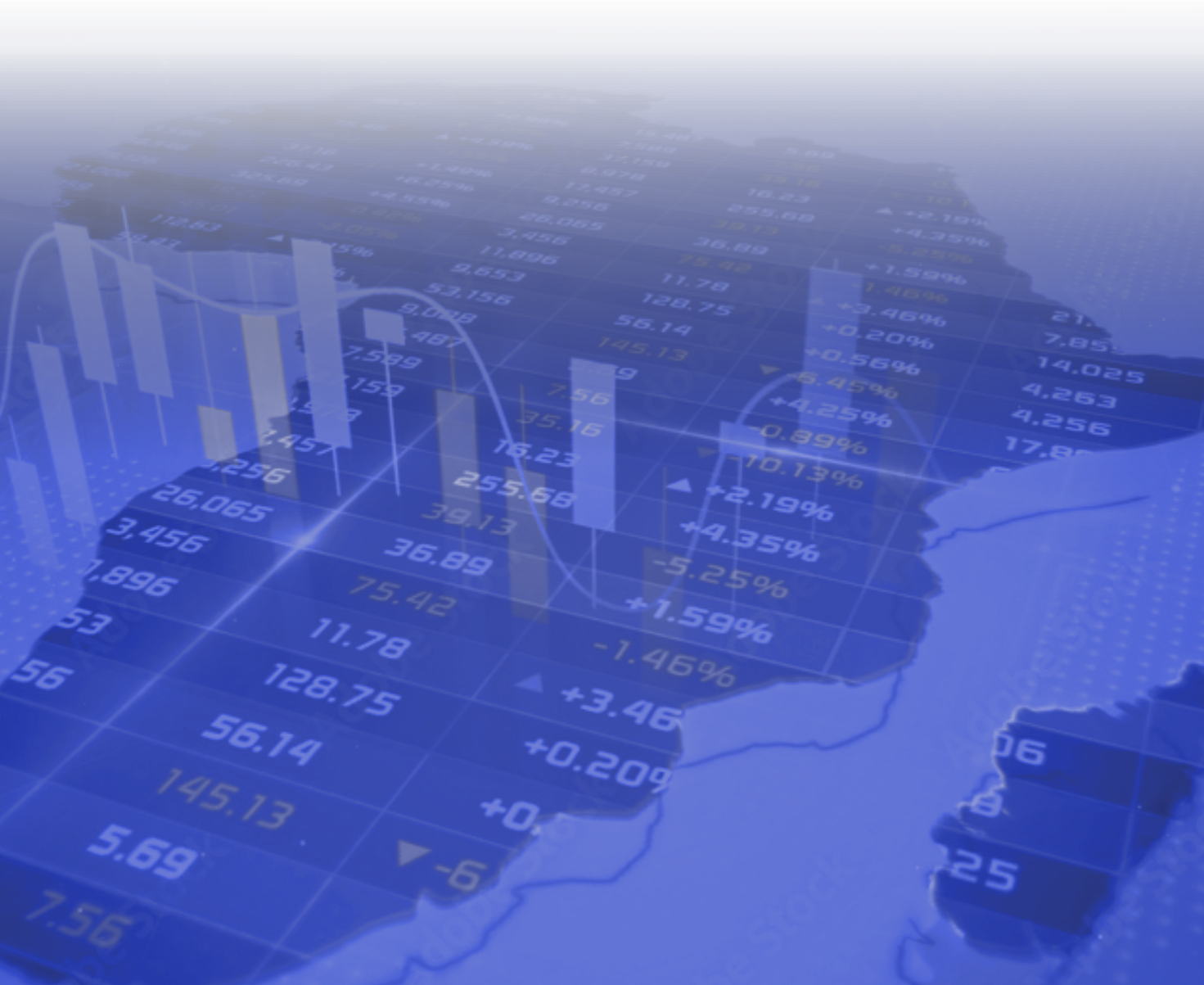 A closer look at the relative extent---
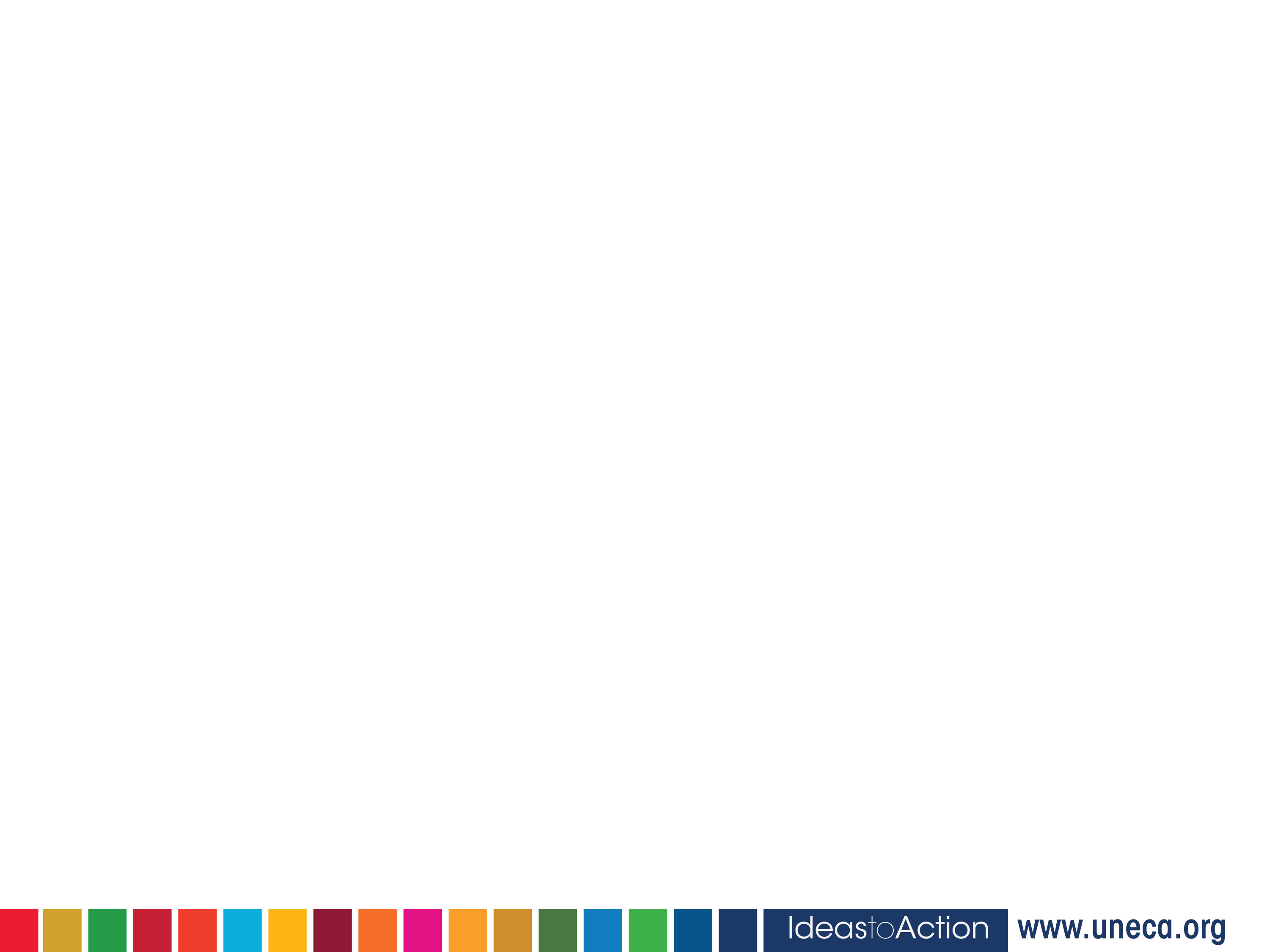 [Speaker Notes: Education expenditure refers to the current operating expenditures in education, including wages and salaries and excluding capital investments in buildings and equipment.
Imports of goods and services represent the value of all goods and other market services received from the rest of the world. They include the value of merchandise, freight, insurance, transport, travel, royalties, license fees, and other services, such as communication, construction, financial, information, business, personal, and government services. They exclude compensation of employees and investment income (formerly called factor services) and transfer payments. Data are in current local currency.
Interest payments include interest payments on government debt--including long-term bonds, long-term loans, and other debt instruments--to domestic and foreign residents.

Goods and services include all government payments in exchange for goods and services used for the production of market and nonmarket goods and services. Own-account capital formation is excluded.

Clearly, despite the fact that only some tax expenditures were estimated due to data availability, tax expenditures do cost governments significant money in comparison with other direct government spending.]
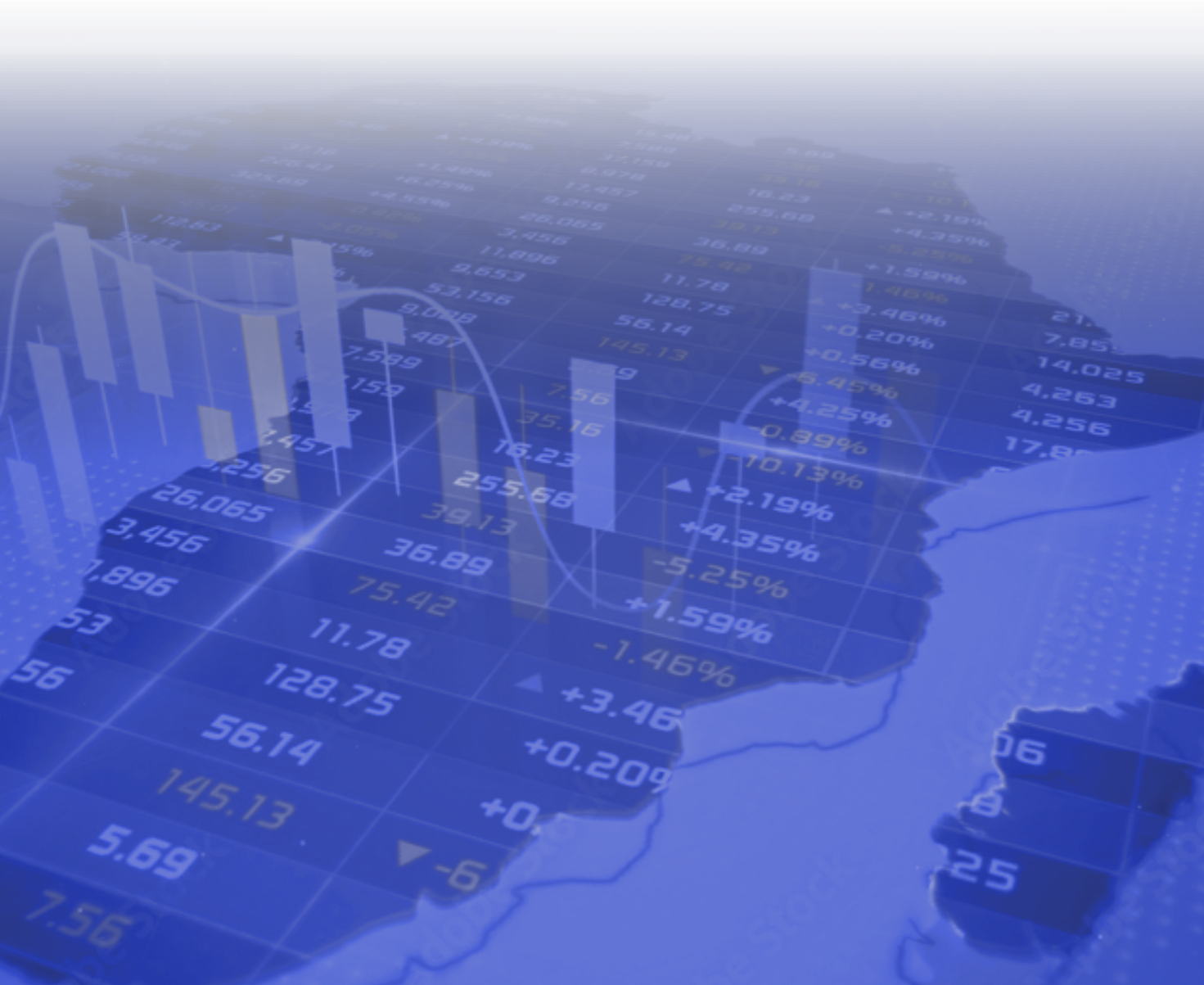 Key observations from the analysis
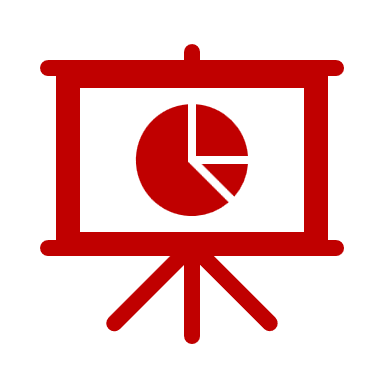 Comparing country performances based on the number of tax expenditures or total reported monetary values might be misleading.
Higher number of tax expenditure provisions does not necessarily imply higher magnitudes/Costs of tax expenditures.
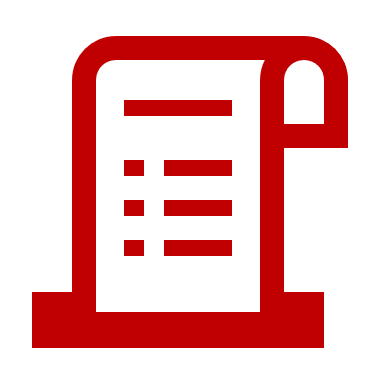 The amount (cost of tax incentives) depends mainly on the number of tax incentives for which cost was provided.
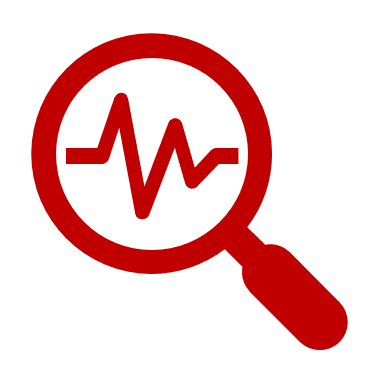 Therefore, reported cost of tax incentives (which is tax expenditures) mainly depends on country’s data availability.
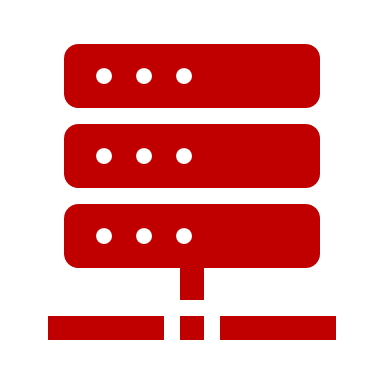 Nevertheless, since only two taxes (CIT and VAT) were considered, its logical to conclude that real volume of TEs are higher than what is reported here for countries.
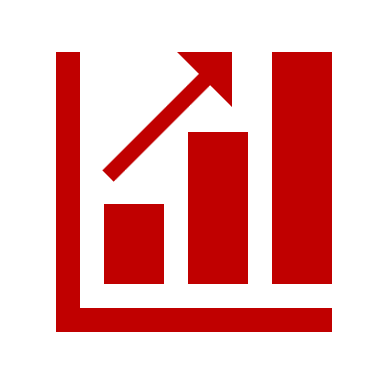 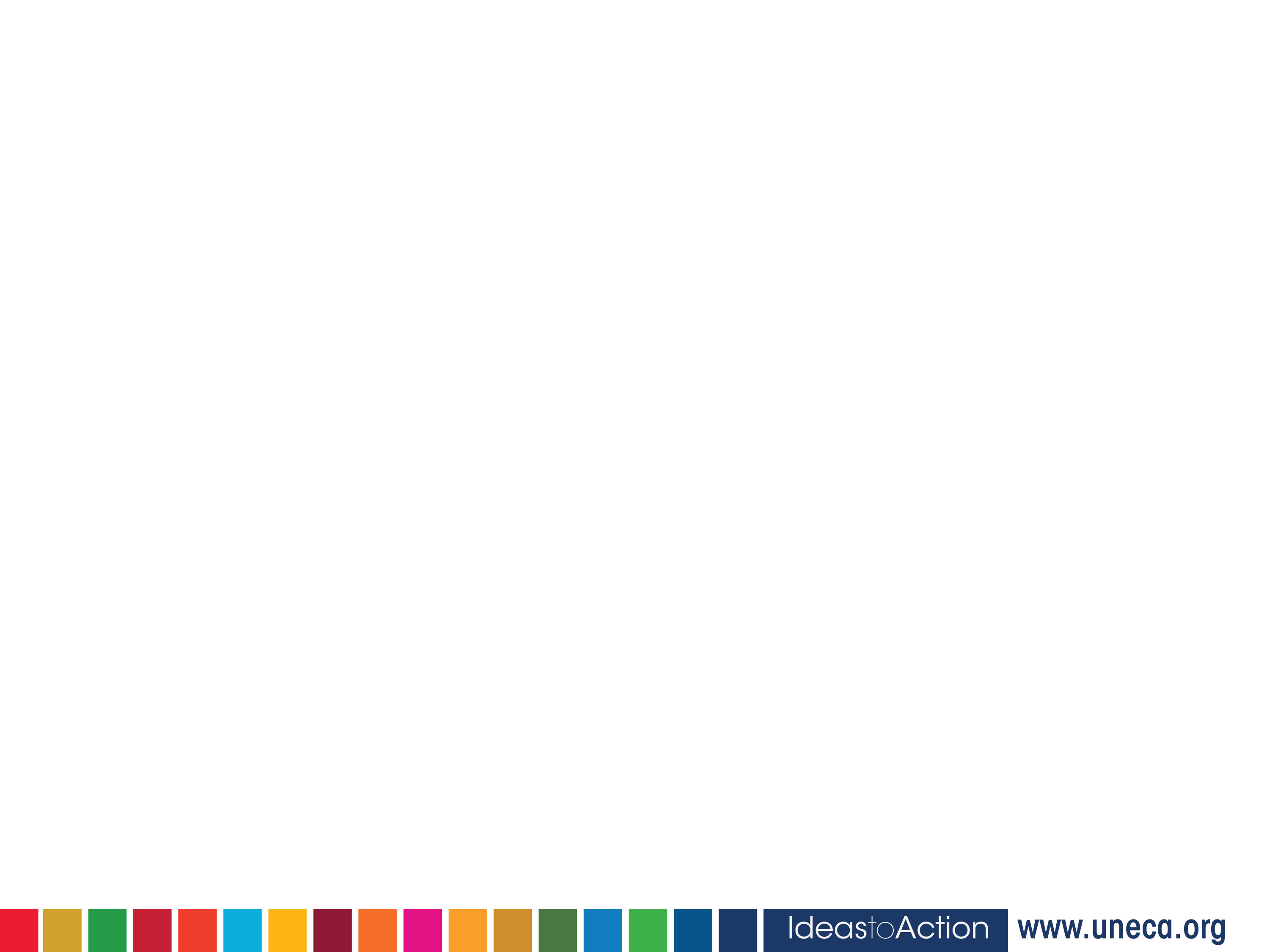 [Speaker Notes: 1]
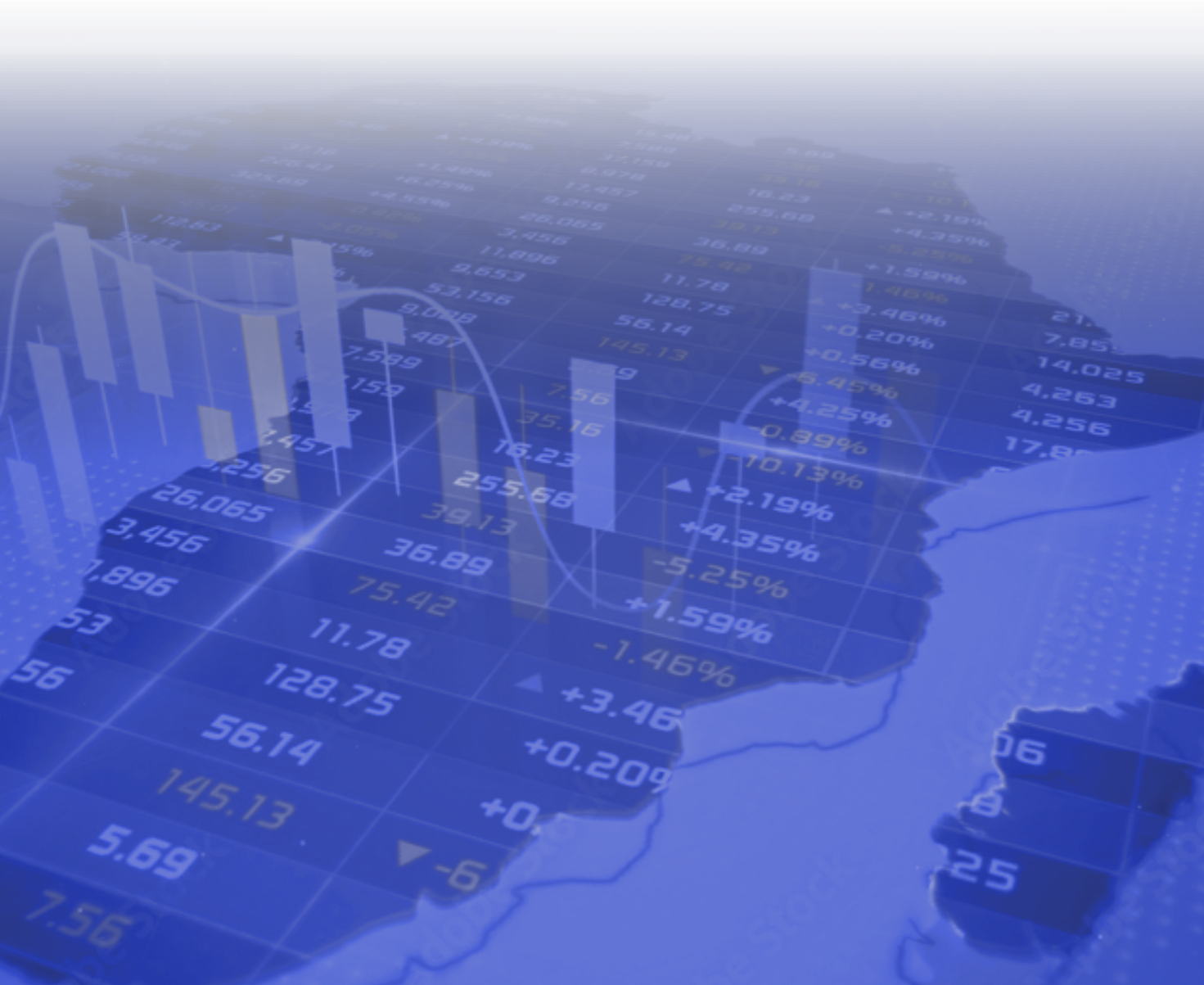 Key takeaways
Only TEs under CIT and VAT were identified in ten countries. Also, only a small portion of TEs were costed due to data constraints.
Therefore, the real total cost of TEs is larger than what is reported under EGRII. 
TEs are provided under arbitrary and discretionary practices outside the country’s tax laws and central administration system. As such, it is susceptible to corruption.
Lack of centralization in the governance of TEs results in ineffective analyses, reporting, oversight and scrutiny of total TEs.
TEs are not subjected to the same budgetary control procedures as direct budgetary spending. 
Data availability and institutional capacity need significant improvements.
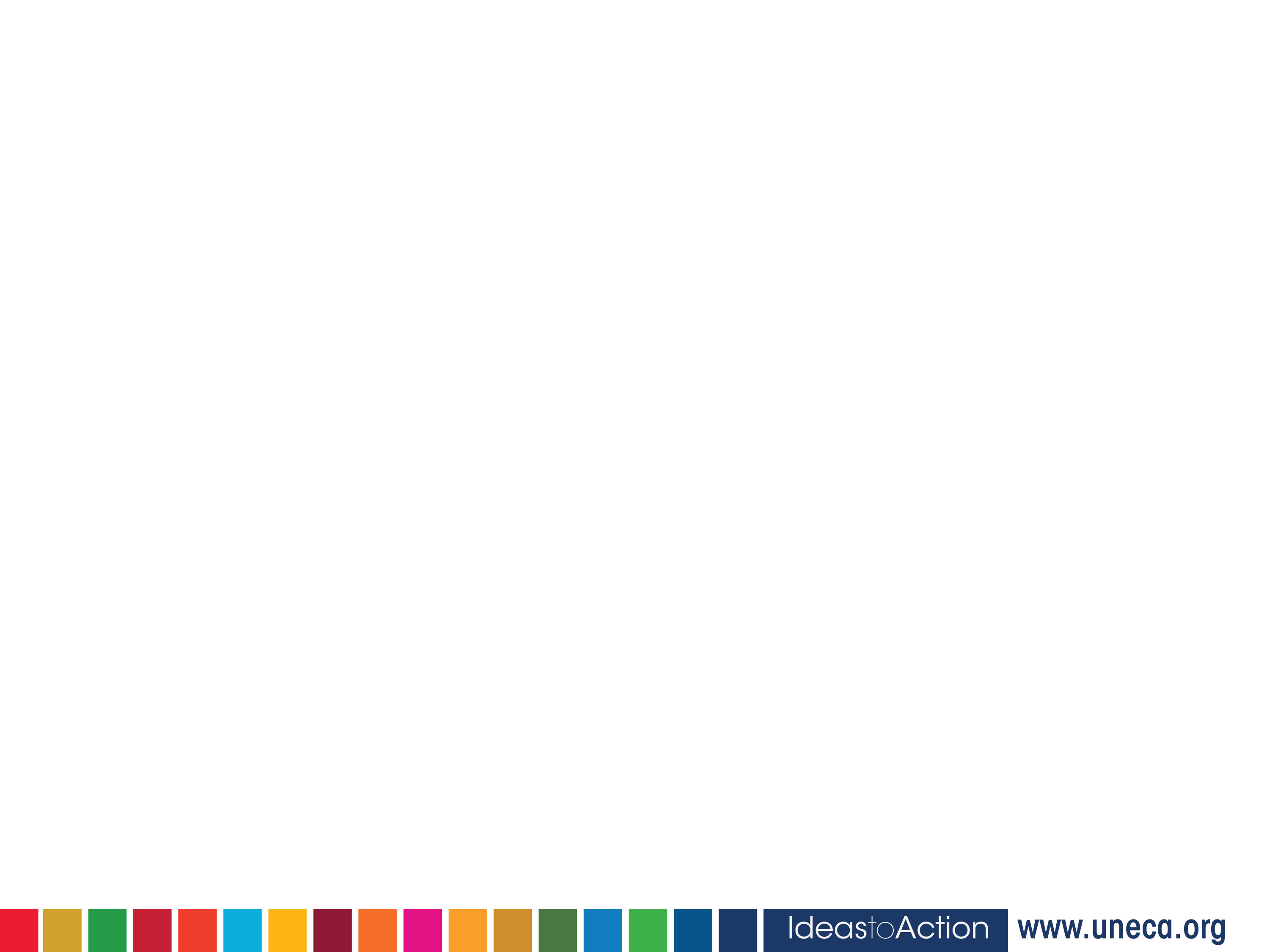 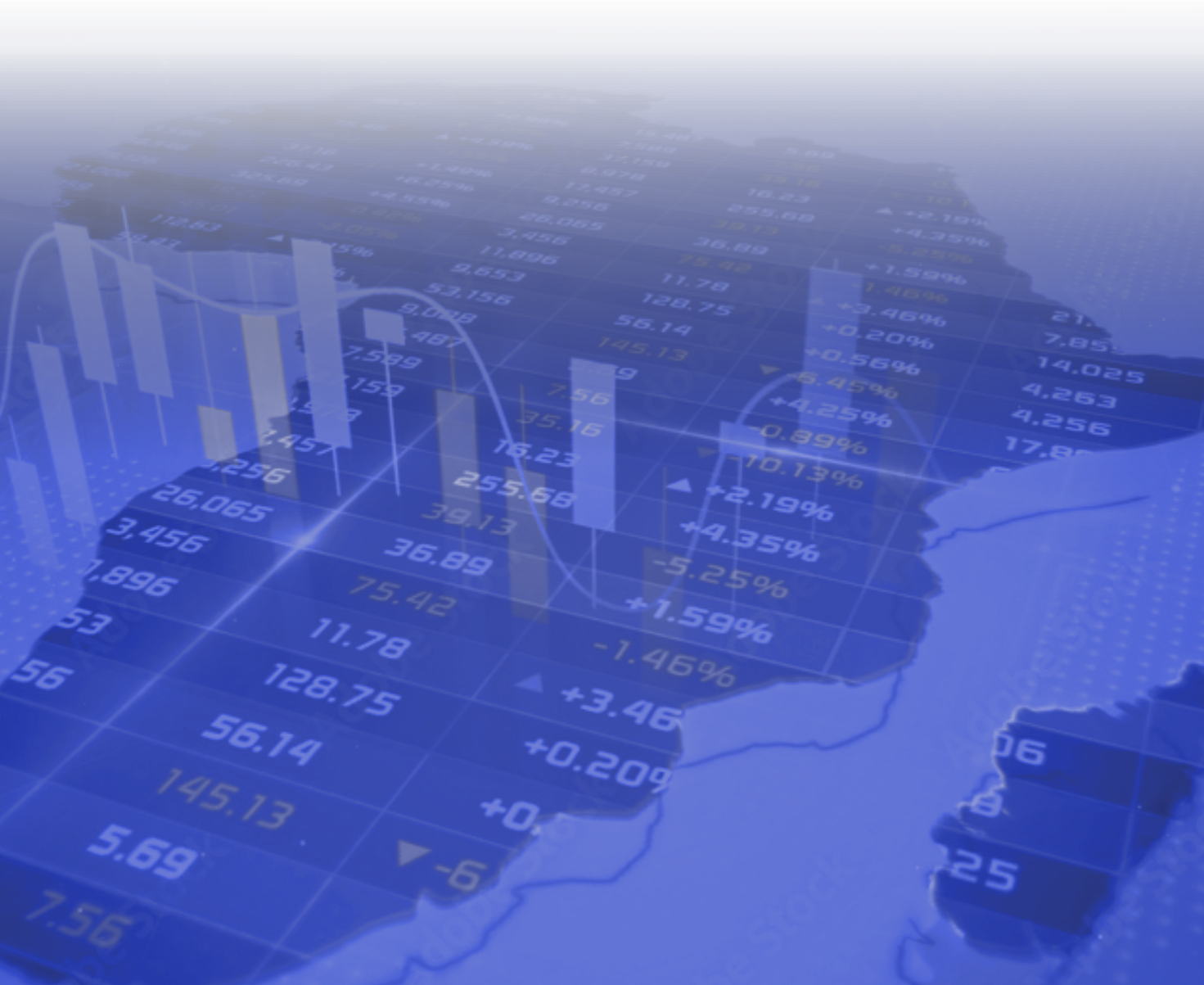 Some recommendations for consideration
Strengthen data landscape for regular TEs analysis and reporting.
TEs provision and reporting should be made part of regular budget reporting with a termination date.
African countries should revisit their tax incentives policies, including:
Careful assessment of the cost (where possible-benefits) of different tax incentives provisions,
 Establishing transparent and robust framework for TE provision, and effective monitoring and reporting of TEs and their respective policy objectives.
Sound legislative and regulatory framework surrounding the management of TEs.
The governance structure for TE should entail: 
The Ministry of Finance as the overseer of the overall governance of TEs,
Engagement of other relevant entities concerned with TEs through a well coordinated multi-agency steering committee.
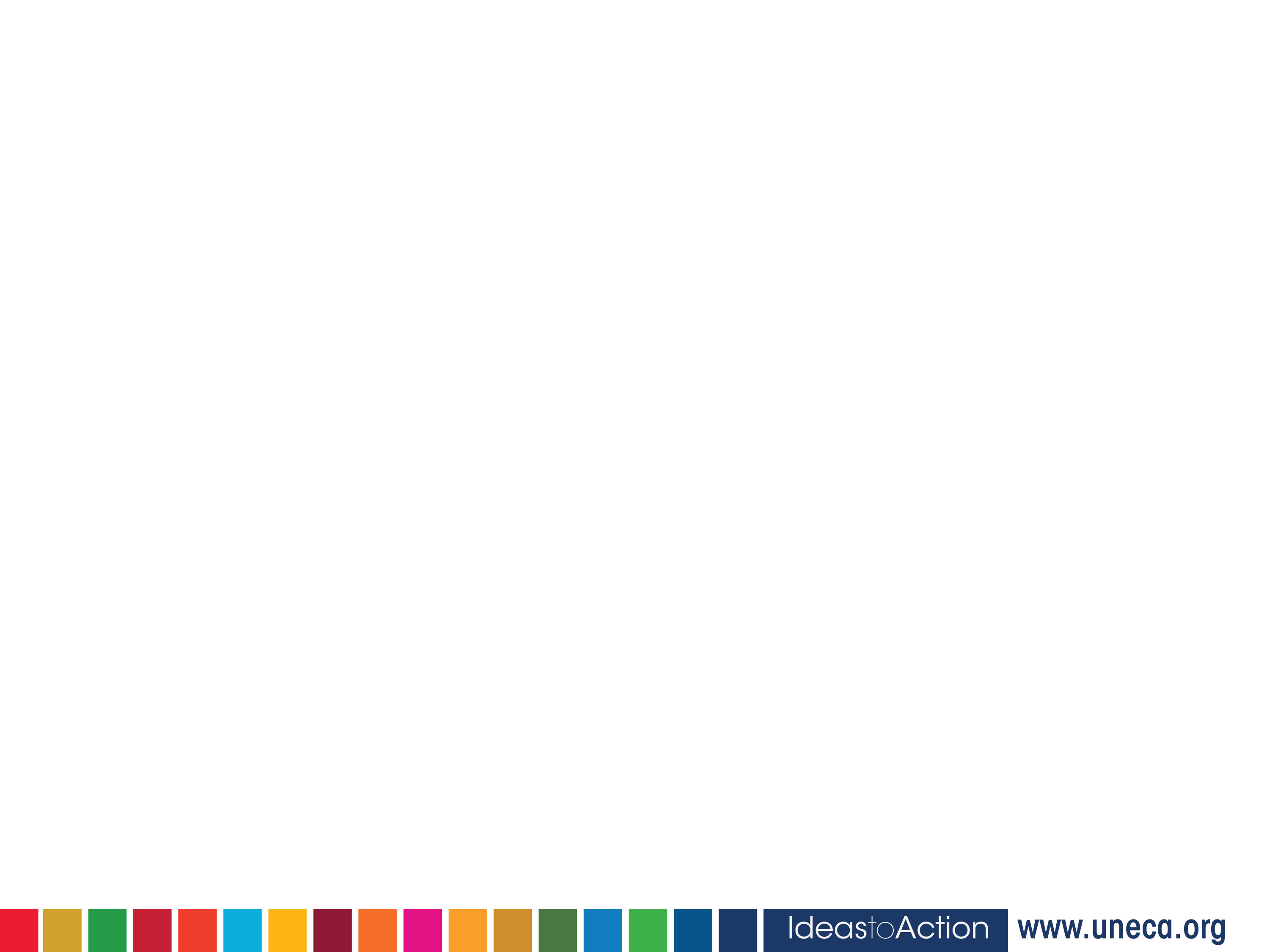 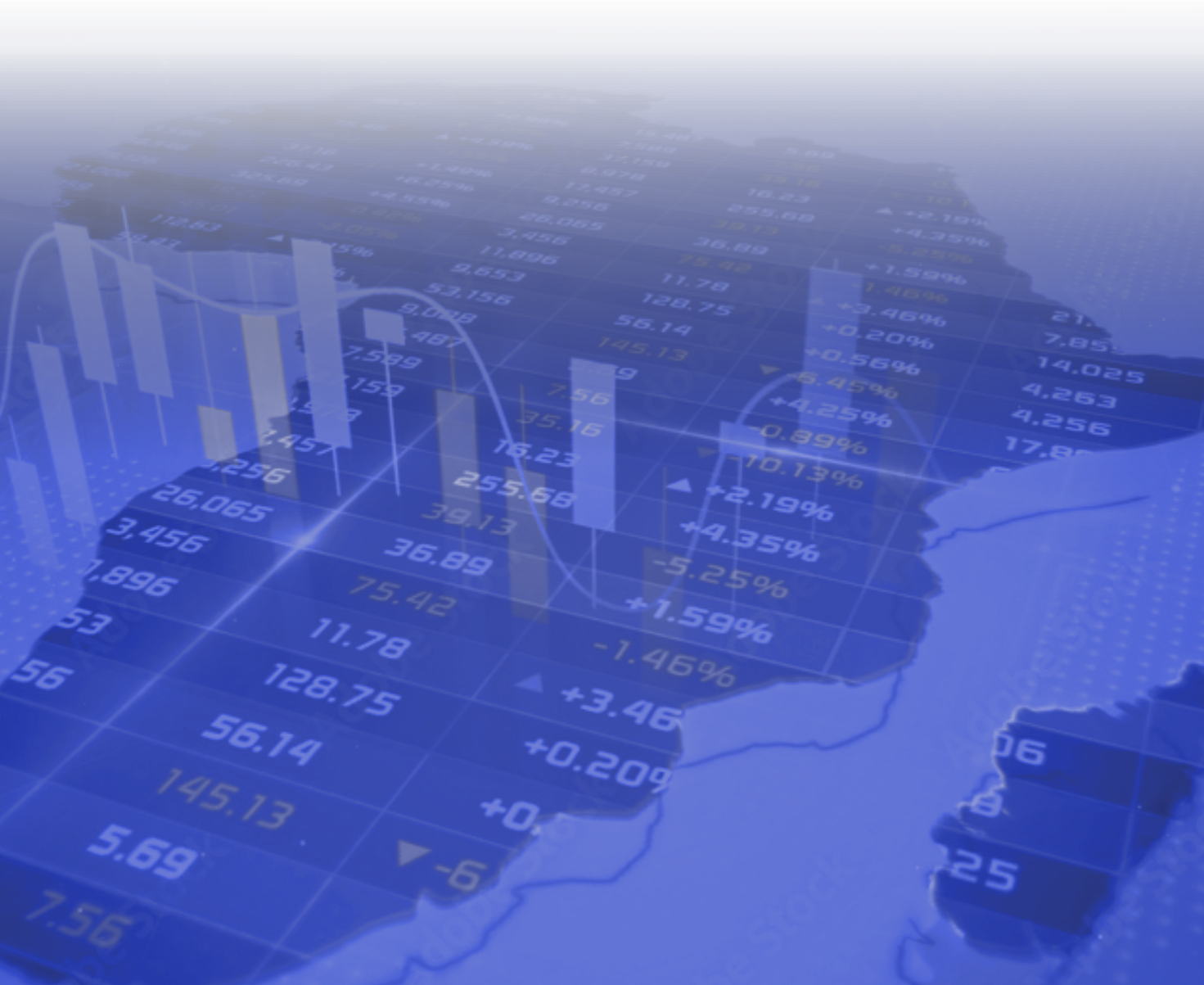 Thank You